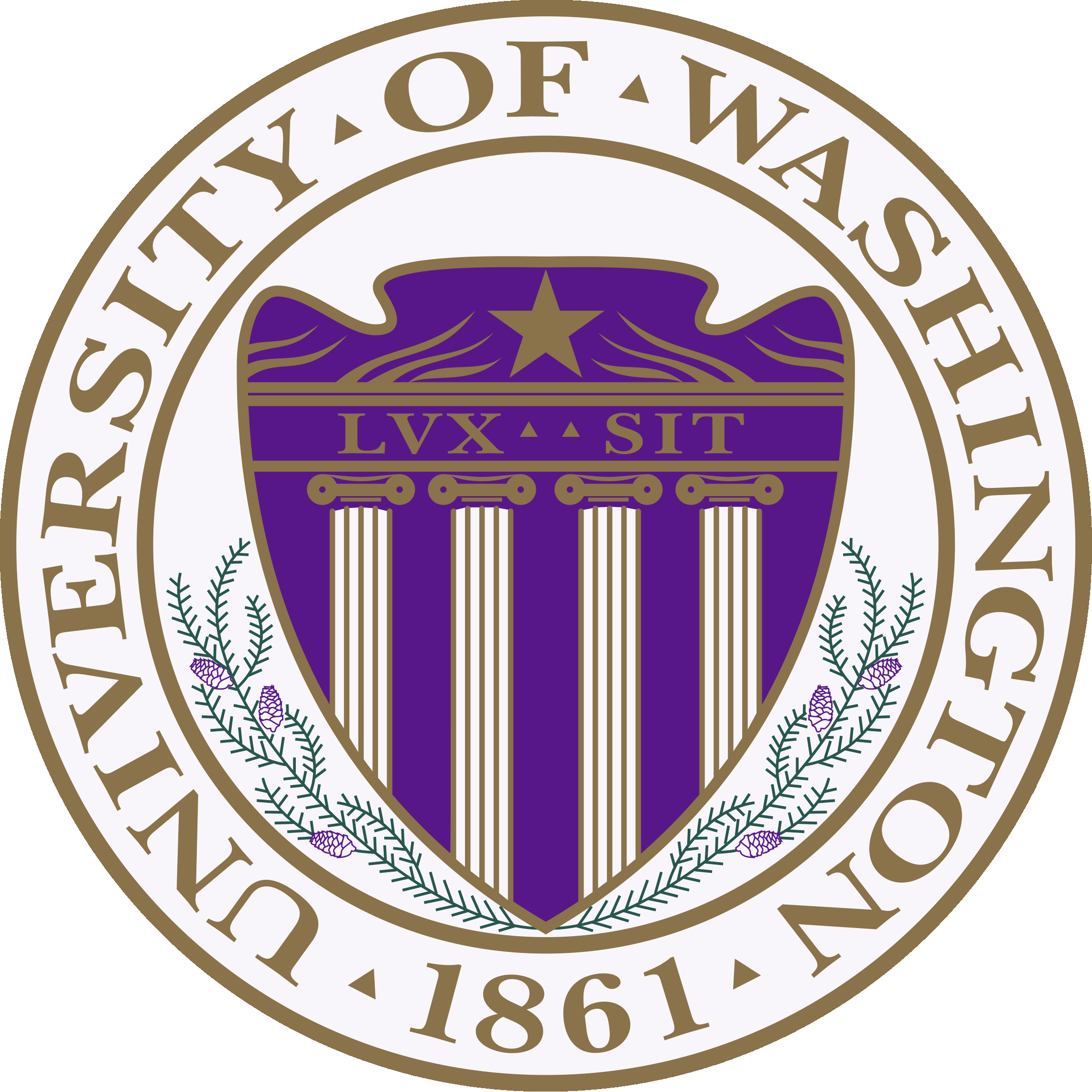 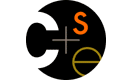 CSE332: Data Abstractions
Section 7
HyeIn Kim
Winter 2013
Section Agenda
Graph Review
      - Graph Terminologies
      - Graph Representations: matrix & list
      - Topological sort
      - Graph traversal: BFS, DFS
      - Shortest Path: Dijkstra’s Algorithm

  Project 3 Introduction
    - Analyzing US census data
Graphs
Graph terminology
Graphs
G = (V, E)
   Contains set of vertices and set of edges

 - | V | = number of vertices
 - | E | = number of edges

   Max | E | for undirected graph

   Max | E | for directed graph
|V| + (|V| - 1) + (|V| - 2) + ... + 1  =   |V|(|V| + 1) / 2
|V| + |V|  + |V| + ... + |V|  =   |V|* |V| = |V|2
Graph Terms
Path
   List of vertices [v0, v1, ..., vn], such that
   (vi, vi+1) ∈ E for all 0 ≤ i < n

 - Path length =
 - Path cost     =

 Cycle
number of edges on path
sum of all edge weights on path
A path that begins and ends at the same node
Undirected Graph
Edges have no directions

Connected
   

 Fully Connected
If there is a path between all pairs of vertices
If there is an edge between all pairs of vertices
Directed Graph
Edges have direction

 Weakly Connected

 Strongly Connected
   

 Fully Connected
If there is an undirected path between all pairs of vertices
If there is a directed path between all pairs of vertices
If there is edge (both way) between all pairs of vertices
Graph Representation
Adjacency matrix & Adjacency list
Graph Representation
The ‘Best one’ depends on:

 - Graph density
 - Common Queries
    Insert an edge
    Delete an edge
    Find an edge
    Compute indegree of a vertex
    Compute outdegree of a vertex
Adjacency Matrix
a
d
b
c
g
f
e
i
h
Space Requirement:
| V |2
Adjacency Matrix
Get indegree:
O(|V|)
Get outdegree:
O(|V|)
Find an edge:
O(1)
Insert an edge:
O(1)
Delete an edge:
O(1)
- Dense graph |E| >>> |V|, so good for dense graph
Adjacency List
a
d
b
c
g
f
e
i
h
Space Requirement:
O(|V| + |E|)
Adjacency List
-  Let d = outdegree
Get indegree:
O(|V|+|E|)
Get outdegree:
O(d), O(1) possible
Find an edge:
O(d)
Insert an edge:
O(1)
Delete an edge:
O(d)
- Sparse graph |V| >>> d, so good for sparse graph
Topological Sort
Get linear order of tasks 
with dependencies
Topological Sort
Given a set of tasks with precedence constraints,           
     find a linear order of the tasks
   - No topological ordering in graph with cycle
   - Possible to have many topological ordering
A
F
E
A
B
E
D
C
F
C
D
B
Topological Sort
Topological sort algorithm
        - Choose a vertex v with indegree 0
    - Output v & Remove v and all of its edges
    - Repeat until no more vertices left
E
E
A
D
D
C
C
F
F
B
B
Topological Sort
E
E
E
D
D
D
D
C
B
F
F
F
F
B
A C B E D F
F
Topological Sort
Topological sort Runtime

        - Choose a vertex v with indegree 0 








    - Output v & Remove v


    - Remove all of v’s edges

  Total Runtime:
Single step (No Q / Q):
O(1)
O(|V|)
Total (No Q / Q):
O(|V|)
O(|V|2)
Total:
O(|V|)
Total:
O(|E|)
O(|V|2+|E|)   No Queue
O(|V|+|E|)    Queue
Graph Traversal
BFS & DFS
Breadth First Search
Pick the shallowest unmarked node

        - Use queue, new node go to the end
Start with the root in the queue
A
A
B
B
C
C
Pop one out, mark it, 
 put its child into the queue
G
G
D
D
F
F
E
E
Breadth First Search
Pick the shallowest unmarked node

        - Use queue, new node go to the end
Pop one out, mark it, 
 put its child into the queue
A
A
B
B
C
C
Pop one out, mark it, 
 put its child into the queue
G
G
D
D
F
F
E
E
Breadth First Search
Pick the shallowest unmarked node

        - Use queue, new node go to the end
Pop one out, mark it, 
 put its child into the queue
A
A
B
B
C
C
Pop one out, mark it, 
 put its child into the queue
G
G
D
D
F
F
E
E
Breadth First Search
Pick the shallowest unmarked node

        - Use queue, new node go to the end
Pop one out, mark it, 
 put its child into the queue
A
A
B
B
C
C
Pop one out, mark it, 
 put its child into the queue
G
G
D
D
F
F
E
E
Breadth First Search
Pick the shallowest unmarked node

        - Use queue, new node go to the end
The queue is empty, Done!
A
B
C
- The order of traversal: A B C D E F G
G
D
F
E
- Let b = branching factor, h = height
    Space requirement:
O(bh)
Depth First Search
Pick the deepest unmarked node

        - Use stack, new node go to the top
Start with the root in the stack
A
A
B
B
C
C
Pop one out, mark it, 
 put its child into the stack
G
G
D
D
F
F
E
E
Depth First Search
Pick the deepest unmarked node

        - Use stack, new node go to the top
Pop one out, mark it, 
 put its child into the stack
A
A
B
B
C
C
Pop one out, mark it, 
 put its child into the stack
G
G
D
D
F
F
E
E
Depth First Search
Pick the deepest unmarked node

        - Use stack, new node go to the top
Pop one out, mark it, 
 put its child into the stack
A
A
B
B
C
C
Pop one out, mark it, 
 put its child into the stack
G
G
D
D
F
F
E
E
Depth First Search
Pick the deepest unmarked node

        - Use stack, new node go to the top
Pop one out, mark it, 
 put its child into the stack
A
A
B
B
C
C
Pop one out, mark it, 
 put its child into the stack
G
G
D
D
F
F
E
E
Depth First Search
Pick the deepest unmarked node

        - Use stack, new node go to the top
The stack is empty, Done!
A
B
C
- The order of traversal: A C G F B E D
G
D
F
E
- Let b = branching factor, h = height
    Space requirement:
O(b*h)
Find Shortest Path
Dijkstra’s Algorithm
Dijkstra’s Algorithm
Pick one with shortest distance  from source:
Source Node: A
A
4
3
a
b
c
-
0
1
12
1
10
4
11
A
4
8
7
d
e
f
10
A
5
2
6
3
7
1
A
g
h
I
6
9
Dijkstra’s Algorithm
Pick one with shortest distance  from source:
Source Node: A
E
4
3
a
b
c
12
1
10
4
11
A
4
8
7
E
13
d
e
f
5
E
8
2
6
3
7
1
1
A
g
h
I
E
9
6
9
6
E
8
E
3
E
Dijkstra’s Algorithm
Pick one with shortest distance  from source:
Source Node: A
I
4
3
a
b
c
12
1
10
4
11
8
7
d
e
f
5
2
6
3
7
g
h
I
I
6
6
9
E
8
3
1
E
Dijkstra’s Algorithm
Pick one with shortest distance  from source:
Source Node: A
B
4
3
a
b
c
12
1
10
4
11
4
1
A
8
7
7
B
d
e
f
5
2
6
3
7
g
h
I
6
9
Dijkstra’s Algorithm
Pick one with shortest distance  from source:
Source Node: A
F
4
3
a
b
c
12
1
10
4
11
8
7
7
B
d
e
f
5
2
6
3
7
g
h
I
6
1
I
6
9
Dijkstra’s Algorithm
Pick one with shortest distance  from source:
Source Node: A
G
4
3
a
b
c
12
1
10
4
11
8
7
d
e
f
E
8
5
2
6
3
7
g
h
I
6
9
1
E
6
8
E
Dijkstra’s Algorithm
Pick one with shortest distance  from source:
Source Node: A
C
4
3
a
b
c
12
1
10
4
11
8
7
1
7
B
d
e
f
5
2
6
3
7
g
h
I
6
9
Dijkstra’s Algorithm
Pick one with shortest distance  from source:
Source Node: A
D
4
3
a
b
c
12
1
10
4
11
8
7
d
e
f
E
1
5
8
2
6
3
7
g
h
I
6
9
E
8
Dijkstra’s Algorithm
Pick one with shortest distance  from source:
Source Node: A
H
4
3
a
b
c
12
1
10
4
11
8
7
d
e
f
5
2
6
3
7
g
h
I
6
9
8
1
E
Dijkstra’s Algorithm
Source Node: A
Done!
4
3
a
b
c
12
1
10
4
11
8
7
d
e
f
5
2
6
3
7
g
h
I
6
9
Dijkstra’s Algorithm
Find shortest path from F to A
Source Node: A
4
3
a
b
c
12
1
10
4
11
8
7
d
e
f
5
2
6
3
7
g
h
I
6
9
Dijkstra’s Algorithm
Dijkstra’s Algorithm Runtime

        - Initializing each node 
     - Pick smallest v & Mark v





    - Update cost of all 
       neighbors of v




  Total Runtime:
O(|V|)
Single step (No PQ / PQ):
O(log |V|)
O(|V|)
Total (No Q / Q):
O(|V|2)
O(|V|*log|V|)
Total (No PQ):
O(|E|)
Total (PQ):
O(|E|*log|V|)
O(|V|2+|E|)   No Priority Queue
O((|V|+|E|)*log|v|) Priority Queue
Dijkstra’s Algorithm
Total Runtime:





    - Sparse graph:      |V| >>> |E|,   O(|V|*log|V|)





    - Dense graph:        |E| >>> |V|,   O(|E|*log|V|)
O(|V|2+|E|)   No Priority Queue
O((|V|+|E|)*log|v|) Priority Queue
Better with Priority Queue
=>  O(|V|2*log|V|)
Better without Priority Queue
Project 3
Where are the people?
Project 3
US Census Bureau
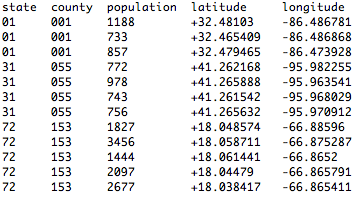 Treat towns as points
Project 3
US Census Bureau
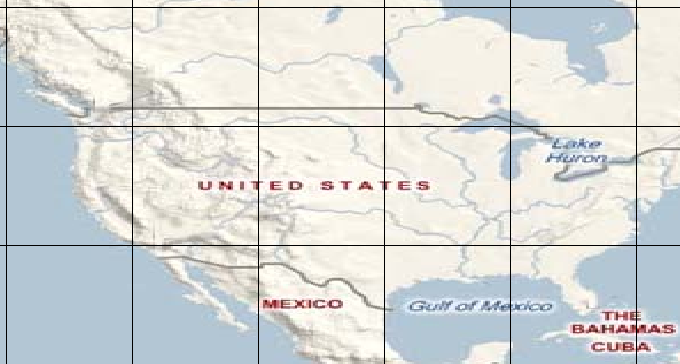 1. Divide US with X by Y Grid
2. Compute Population in selected Rectangle
Project 3
US Census Bureau
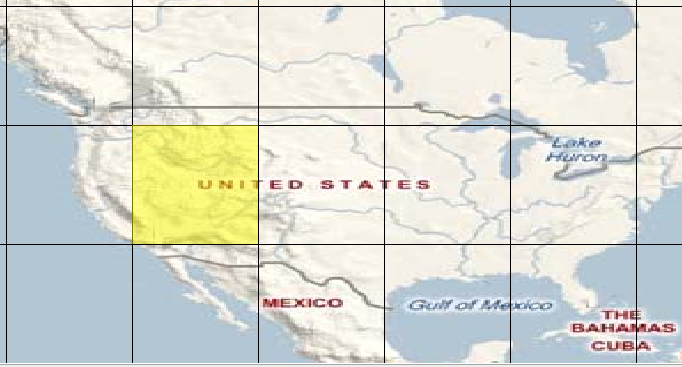 Population:  26360678
Percentage of total US:  9.24%
Project 3
Five different implementation

     1. Simple & Sequential
     2. Simple & Parallel
     3. Smarter & Sequential
     4. Smarter & Parallel
     5. Smarter & Lock-Based 

Experiments & Write up
  - Compare 5 versions with different queries
Phase A
Phase B
Phase C